Zrozumiałość i prosty językProsty język w urzędzie
Centrum Rozwoju Kompetencji Cyfrowych, 2023 r.
Plan szkolenia
Czym jest prosty język
Prosty język a prawo
Zasady prostego języka
Jak pisać prostym językiem
Jak wdrażać prosty język
Czym jest prosty język
Prosty język to
specyficzny styl pisania, który sprawia, że wszystkim jest lepiej, zarówno tym którzy piszą, jak i tym którzy czytają (Pracownia Prostej Polszczyzny)
standard, który tworzą konkretne zasady
Zrozumiałość to
właściwość strony internetowej lub aplikacji mobilnej, która umożliwia użytkownikowi tych stron i aplikacji zrozumieć treści i sposób ich prezentacji (ustawa o dostępności cyfrowej stron internetowych i aplikacji mobilnych)
tworzenie treści, które są możliwe do odczytania i zrozumienia (wytyczna 3.1 w załączniku do ustawy o dostępności cyfrowej stron internetowych i aplikacji mobilnych)
ETR czyli tekst łatwy do czytania
ETR (od angielskiego easy to read) to specjalny sposób tworzenia treści, który umożliwia jej rozumienie. Powstał jako rozwiązanie dla osób z niepełnosprawnością intelektualną
ETR i prosty język to różne rozwiązania (standardy), choć mają elementy wspólne
Mity o prostym języku
prosty język / język prostacki
prosty język / styl komunikowania się z osobami słabo wykształconymi
prosty język / zbiór nieweryfikowalnych zasad
prosty język / ulotna moda
Postawy wobec prostego języka
Przecież piszemy do dorosłych osób!
To zajmuje zbyt dużo czasu! 
Nie da się prościej, to zbyt specjalistyczne zagadnienie!
Taki tekst nie wygląda/brzmi profesjonalnie! Co o mnie / o nas pomyślą?
Nie mam takiego polecenia od przełożonych.
Nie wolno opisywać własnymi słowami przepisów (łatwo o pomyłkę).
Jak bronimy się przed szumem informacyjnym
unikamy 
selekcjonujemy
upraszczamy — przyjmujemy tylko to, co jest po naszej myśli
budujemy wiedzę (elity umysłowe)
Źródło: Ekologia informacji
Co wiemy z badań
Indeks FOG to liczba lat edukacji, potrzebnych do łatwego czytania tekstu różnych publikacji.
Z badań wiemy między innymi, że:
polszczyzna mówiona – FOG 3,5
tabloidy – FOG 7,9
blogi, fora, chaty – FOG 8,7
teksty urzędowe – FOG 13,7
rozporządzenia UE – FOG 20,1
Źródło: Prosto o konkursach europejskich, Ewelina Moroń, Tomasz Piekot, Grzegorz Zarzeczny, Marek Maziarz
Fakty, które wynikają z badań
Prosty język = krótszy tekst
Prosty język = lepsza dostępność
Prosty język = szybsze działanie
Prosty język = oszczędność czasu i pieniędzy
Prosty język a prawo
Prawo o języku polskim
Konstytucja RP:
„w Rzeczypospolitej Polskiej językiem urzędowym jest język polski.” 
(art. 27 )
Ustawa o języku polskim zobowiązuje organy władzy publicznej oraz instytucje i organizacje, które uczestniczą w życiu publicznym do ochrony języka polskiego. Mają one:
dbać o to, by użytkownicy języka polskiego używali poprawnego języka i doskonalili swoją sprawność językową,
stwarzać warunki do właściwego rozwoju języka, który jest narzędziem międzyludzkiej komunikacji. 
(art. 3 ust. 1 i ust. 2)
Prosty język w postępowaniach administracyjnych
Kodeks postępowania administracyjnego nakazuje organom administracji publicznej:
by wyjaśniały stronom postępowania zasadność przesłanek, którymi kierują się przy załatwianiu sprawy. Umożliwi to wykonanie decyzji bez potrzeby stosowania środków przymusu (art. 11).
Prosty język przy ochronie danych osobowych
Zasada przejrzystości RODO wymaga:
by wszelkie informacje i wszelkie komunikaty związane z przetwarzaniem tych danych osobowych były łatwo dostępne i zrozumiałe oraz sformułowane jasnym i prostym językiem.
7 wystąpień frazy „prosty język”.
Prosty język w zasadach technik prawodawczych
Rozporządzenie Prezesa Rady Ministrów z dnia 20 czerwca 2002 r. w sprawie „Zasad techniki prawodawczej”:
Przepisy ustawy redaguje się tak, aby dokładnie i w sposób zrozumiały dla adresatów zawartych w nich norm wyrażały intencje prawodawcy (§ 6) 
Zdania w ustawie redaguje się zgodnie z powszechnie przyjętymi regułami składni języka polskiego, unikając zdań wielokrotnie złożonych (§ 7)
W ustawie należy posługiwać się poprawnymi wyrażeniami językowymi (określeniami) w ich podstawowym i powszechnie przyjętym znaczeniu (§ 8.1)
Prosty język na ulotkach produktów leczniczych
Rozporządzenie z dnia 26 kwietnia 2010 r. w sprawie badania czytelności ulotki:
Badanie czytelności ulotki produktu leczniczego przeprowadza podmiot odpowiedzialny albo inny podmiot na jego zlecenie, m.in. z osobami, które mają trudności w rozumieniu pisemnych informacji, w sposób zapewniający, że użytkownik zrozumie istotne informacje zawarte w ulotce oraz będzie w stanie prawidłowo stosować produkt leczniczy (§ 2).
Prosty język na stronach i w aplikacjach podmiotów publicznych
Ustawa z dnia 4 kwietnia 2019 r. o dostępności cyfrowej stron internetowych i aplikacji mobilnych podmiotów publicznych: 
Podmioty publiczne mają obowiązek tworzyć dostępne cyfrowo strony internetowe i aplikacje mobilne, które będą zrozumiałe dla użytkownika tych stron i aplikacji (art. 4 ust. 11).
Prosty język w różnych dokumentach
W 2018 r. przedstawiciele administracji publicznej i partnerów podpisali Deklarację Prostego Języka. Porozumienie zakłada, że pracownicy urzędów będą doskonalili kompetencje niezbędne do przestrzegania zasad prostego języka w mowie i piśmie, także z uwzględnieniem potrzeb osób z niepełnosprawnościami (Deklarację Prostego Języka podpisały 54 instytucje)
Szef Służby Cywilnej wskazał prostą komunikację i upowszechnianie prostego języka jako jeden ze swoich celów i zadań (Sprawozdanie Szefa Służby Cywilnej (za 2018 rok i za rok 2021)
10 zasad prostego językaŹródło: Prosta polszczyzna w praktyce. Standaryzacja języka serwisu Obywatel.gov.pl, Piekot T., G. Zarzeczny, E. Moroń, 2017
Zasada 1 — Używaj znanych słów
(PRZED) Nupturienci muszą zgłosić się w USC osobiście, oboje jednocześnie z kompletem w/w dokumentów celem spisania zapewnienia o braku przeszkód do zawarcia małżeństwa.
(PO) Narzeczeni powinni zgłosić się osobiście w urzędzie stanu cywilnego z kompletem dokumentów. Urzędnik przygotuje dokument, w którym potwierdzi, że nie ma przeszkód, aby narzeczeni zostali małżeństwem.
Zasada 2 — Jedna myśl to jedno zdanie (1 z 2)
(PRZED) Obywatel państwa członkowskiego Unii Europejskiej i członek jego rodziny nie będący obywatelem państwa członkowskiego Unii Europejskiej, którzy dokonują zameldowania na pobyt czasowy trwający ponad 3 miesiące zgłaszają dane wymagane do zameldowania, przy czym obywatel państwa członkowskiego Unii Europejskiej przedstawia ważny dokument potwierdzający prawo stałego pobytu lub zaświadczenie o zarejestrowaniu pobytu obywatela UE lub w przypadku braku zaświadczenia składa oświadczenie o zarejestrowaniu pobytu na terytorium Rzeczypospolitej Polskiej, a członek jego rodziny nie będący obywatelem państwa członkowskiego Unii Europejskiej — ważny dokument podróży oraz ważną kartę stałego pobyt członka rodziny obywatela UE lub ważną kartę pobytu członka rodziny obywatela UE.
Zasada 2 — Jedna myśl to jedno zdanie (2 z 2)
(PO) Zameldowanie cudzoziemca na pobyt czasowy
Jakie dokumenty przygotować
Obywatel państwa członkowskiego Unii Europejskiej (UE) składa jeden z poniższych dokumentów:
ważny dokument, który potwierdza prawo stałego pobytu,
zaświadczenie, o zarejestrowaniu pobytu,
oświadczenie, że jego pobyt na terytorium Polski jest zarejestrowany.
Członek rodziny obywatela UE, który sam nie jest obywatelem UE, składa:
ważny dokument podróży,
ważną kartę pobytu członka rodziny, który jest obywatelem UE.
Zasada 3 — Używaj naturalnego szyku zdań
(podmiot → orzeczenie → dopełnienie)
(PRZED) Odpis aktu urodzenia po naniesieniu stosownych zmian odebrać można po 3 dniach.
(PO) Odbierz odpis aktu urodzenia po 3 dniach.
Zasada 4 — Unikaj imiesłowów — są rzadkie w codziennej mowie
(PRZED) Prawo jazdy będzie gotowe najpóźniej po 9 dniach roboczych licząc od dnia, w którym urząd dostał potwierdzenie opłaty za prawo jazdy.
(PO) Prawo jazdy będzie gotowe najpóźniej 10 dni roboczych od dnia, w którym urząd dostał potwierdzenie opłaty.
Zasada 5 — Unikaj „ukrytych czynności”, czyli rzeczowników odczasownikowych
(PRZED) Po otrzymaniu zgłoszenia o nadchodzącym jubileuszu „Pożycia Małżeńskiego” urząd przystępuje do kompletowania dokumentów niezbędnych do wystąpienia z wnioskiem o nadanie medalu.
(PO) Zgłoś do urzędu gminy informację o jubileuszu „Pożycia Małżeńskiego”. Następnie urząd skompletuje dokumenty i złoży wniosek o nadanie medalu.
Zasada 6 — Unikaj strony biernej i form bezosobowych — do obywatela zwracaj się bezpośrednio
(PRZED) W celu uzyskania odpisu z aktu stanu cywilnego wnioskodawca wypełnia na miejscu podanie, w którym określa cel, do jakiego dany dokument ma służyć oraz legitymuje się dowodem osobistym dla ustalenia stopnia pokrewieństwa.
(PO) Jeśli potrzebujesz odpisu aktu stanu cywilnego, wypełnij wniosek. Odpis odbierzesz od razu po okazaniu dowodu osobistego.
Zasada 7 — Unikaj trudnych sformułowań, a trudny wyraz wyjaśnij
(PRZED) PESEL jest jednym z podstawowych rejestrów w Polsce.
(PO) PESEL, czyli Powszechny Elektroniczny System Ewidencji Ludności, jest jednym z podstawowych rejestrów w Polsce.
Zasada 8 — Wpuść do tekstu światło — używaj nagłówków, dziel tekst na akapity i stosuj listy (1 z 2)
(PRZED) Zazwyczaj możesz zapłacić w kasie urzędu, w którym złożysz wniosek o prawo jazdy. Potwierdzenie zapłaty zanieś do pokoju, w którym wcześniej złożysz wniosek. Często możesz również zapłacić przelewem na numer konta urzędu, w którym złożysz wniosek o prawo jazdy. Pamiętaj, żeby potwierdzenie przelewu wysłać wtedy e-mailem do urzędu. Najlepiej zadzwoń do urzędu i dowiedz się, jak możesz zapłacić.
Zasada 8 — Wpuść do tekstu światło — używaj nagłówków, dziel tekst na akapity i stosuj listy (2 z 2)
(PO) Możesz zapłacić:
gotówką w kasie urzędu, w którym składasz wniosek o prawo jazdy. Otrzymasz potwierdzenie — zanieś je do pokoju, w którym przyjęto wniosek;
przelewem na numer konta urzędu, w którym składasz wniosek o prawo jazdy. Potwierdzenie przelewu wyślij e-mailem do urzędu.
Zasada 9 — Opisuj tylko to, co niezbędne do załatwienia sprawy
(PRZED) Przedmiotowe oświadczenie zostało złożone w procedurze rejestracji urodzenia pierwszego wspólnego dziecka. Niniejszy protokół stanowi podstawę sporządzenia wzmianki dodatkowej w akcie małżeństwa rodziców.
(PO) Oświadczenie zostało złożone podczas rejestracji urodzenia pierwszego wspólnego dziecka. Ten protokół jest podstawą wzmianki dodatkowej w akcie małżeństwa rodziców.
Zasada 10 — Unikaj czasu przeszłego
(PRZED) Uzyskałeś/uzyskałaś odmowę? Możesz się odwołać!
(PO) Pamiętaj, jeśli otrzymasz odmowę — możesz się odwołać.
Zmieniamy językowe nawyki
Zastąp słowa i zwroty (1 z 7)
niniejszy → ten 
iż → że
wzmiankowany → wspomniany 
z uwagi na fakt, iż → ponieważ
w dniu 13 maja 2022 r. → 13 maja 2022 r.
w siedzibie urzędu → w urzędzie
Zastąp słowa i zwroty (2 z 7)
adres korespondencyjny → adres
ubiegać się → starać się
ulec zmianie →  zmienić się 
dokonać uzupełnienia → uzupełnić 
 za pośrednictwem poczty →  pocztą 
ktoś ma możliwość →  ktoś może
Zastąp słowa i zwroty (3 z 7)
wniosek zawiera braki → wniosek jest niepełny
w szczególnych przypadkach → wyjątkowo
stanowić (wyjątek) → być
napisz uzasadnienie → wyjaśnij
w szczególności → zwłaszcza
zapoznaj się z czymś → spójrz/zobacz/sprawdź…
Zastąp słowa i zwroty (4 z 7)
harmonogram realizacji całego projektu → harmonogram projektu
dokonać oceny formalnej wniosku →  formalnie ocenić wniosek 
jako zasadę ogólną → głównie, przede wszystkim, zwykle
generowanie idei projektu → tworzenie koncepcji projektu
w przypadku zamieszkania w Warszawie → jeśli mieszkasz w Warszawie
jaką pomoc finansową dostaniesz → ile pieniędzy…
Zastąp słowa i zwroty (5 z 7)
pod rząd → z rzędu 
dlatego bo → dlatego że 
półtorej roku → półtora roku 
półtora godziny → półtorej godziny 
po lewo czy po prawo → z lewej czy z prawej lub po lewej i po prawej
Zastąp słowa i zwroty (6 z 7)
mogą być zastosowane → możemy zastosować
uwaga zostanie zwrócona → szczególną uwagę zwrócimy
pismo zostało podpisane → podpisałam pismo
zostały przekazane do Państwa → przekazaliśmy do Państwa 
można uznać → uznajemy
uwaga o braku jest podtrzymana → nadal uważamy, że brakuje
Zastąp słowa i zwroty (7 z 7)
podejmując decyzję → podjął decyzję
dokonując zakupu → kupić
dla pracowników dokonujących kontroli autentyczności dokumentów → którzy kontrolują
okazać dokument potwierdzający → który potwierdza
zawiadamiać kogoś, jednocześnie na coś wskazując→ zawiadamiać kogoś i wskazać coś
w związku z pozytywną oceną kryterium kończącego negocjacje → w związku z pozytywną oceną, która kończy negocjacje
Wykreśl ze swoich pism i dokumentów (1 z 2)
okres czasu
trwać nadal
kartkę papieru 
fakt autentyczny
spadać w dół
wciąż kontynuować
cofać do tyłu
w każdym bądź razie
Wykreśl ze swoich pism i dokumentów (2 z 2)
Informujemy…
Zawiadamiamy…
Pragniemy przypomnieć/nadmienić/poinformować/ogłosić…
Zaznaczyć jednak należy…
Pragnę podkreślić, poinformować…
Uprzejmie wskazuję…
Jednocześnie informuję…
Nadawaj podobnym tekstom powtarzalną strukturę
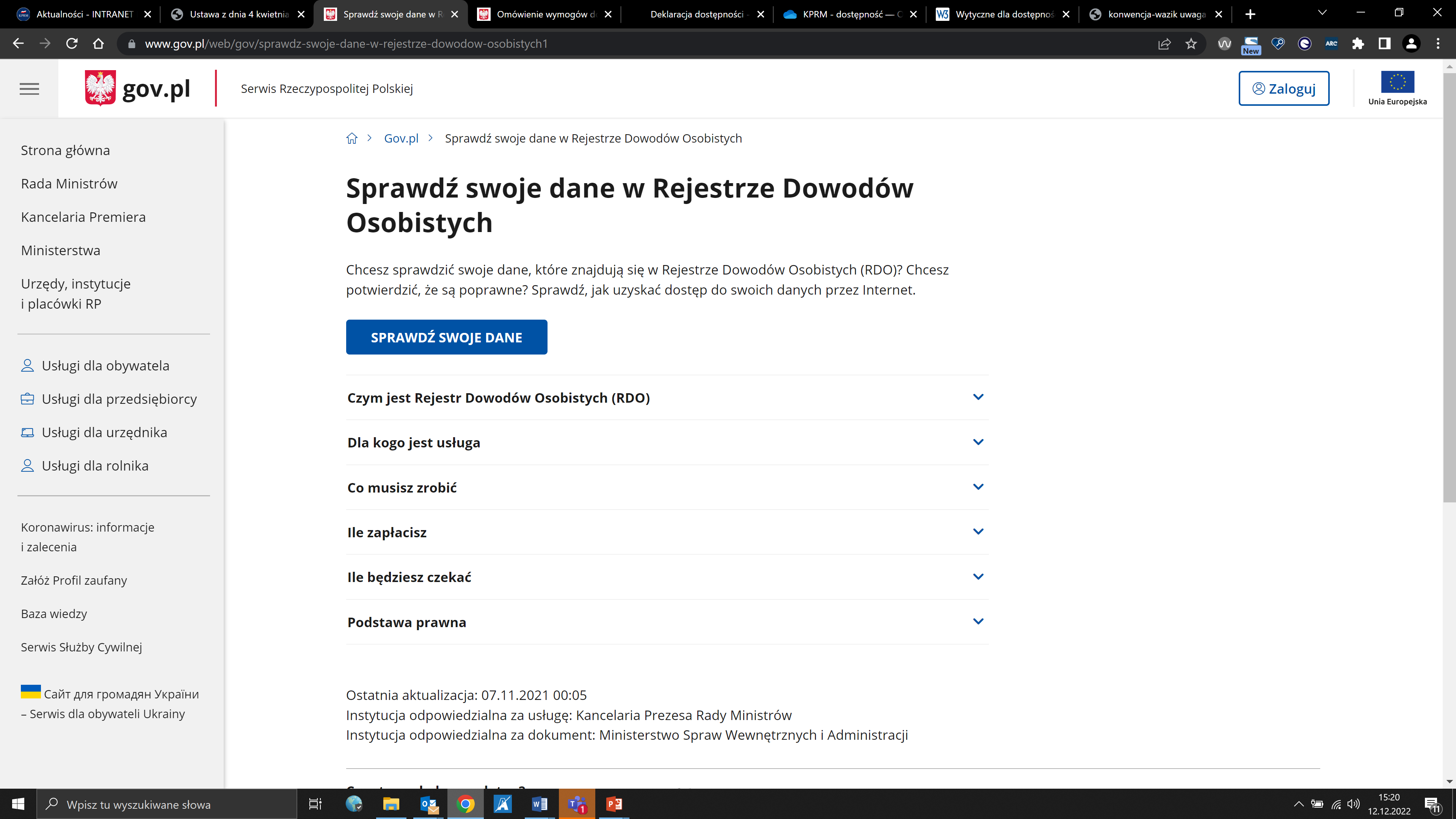 Nie zmuszaj
Słowo „musisz” tworzy dystans między odbiorcą a nadawcą. A my chcemy zachęcić do skorzystania z usługi.
musisz złożyć wniosek → złóż wniosek
Kodeks postępowania administracyjnego (art. 11.) — Organy administracji publicznej powinny wyjaśniać stronom zasadność przesłanek, którymi kierują się przy załatwieniu sprawy, aby w ten sposób w miarę możności doprowadzić do wykonania przez strony decyzji bez potrzeby stosowania środków przymusu.
Określaj i nazywaj nadawcę i odbiorcę
Nadawca (my lub ja):
Przekazuję Pani naszą decyzję… 
Przygotowałam dla Pani listę dokumentów… 
Przypominamy, że termin płatności…
Adresat (Pani, Pan, Państwo): 
Jeśli będzie Pani miała pytania, proszę, by odwiedziła Pani naszego doradcę. 
Adresat (ty/Ty — w instrukcjach, formularzach, procedurach)
Wpisz nazwisko: 
Podaj datę urodzenia:
[Speaker Notes: By skontaktowała się z naszym pracownikiem/ekspertem]
Jak upraszczać — przykłady i narzędzia
Przykłady uproszczeń (1 z 6)
(PRZED) W razie konieczności doprecyzowania tematu, proszę o kontakt z p. xxx (tel.: xxx). 
(PO) Gdyby potrzebował Pan bardziej szczegółowych informacji, proszę skontaktować się z p. xxx (tel.: xxx).
(PRZED) Uprzejma prośba o szczególną uwagę w zakresie projektów ustaw. 
(PO) Proszę Państwa o szczególną uwagę przy projektach ustaw.
Przykłady uproszczeń (2 z 6)
(PRZED) Szanowna Pani,
informacje na temat konkretnego naboru (w tym oferowanego wynagrodzenia) można uzyskać bezpośrednio w urzędzie, który go ogłosił.
(PO) Szanowna Pani,
informacje na temat konkretnego naboru (w tym oferowanego wynagrodzenia) może Pani uzyskać bezpośrednio w urzędzie, który go ogłosił.
Przykłady uproszczeń (3 z 6)
(PRZED) W związku z prowadzonymi w DOB analizami, uprzejmie zwracam się z prośbą o udostępnienie DOB w terminie do XXX. informacji na temat badań opinii publicznej oraz diagnoz problemów społecznych przeprowadzonych oraz planowanych do realizacji przez ministerstwa i jednostki podległe w latach 2016-2019.
(PO) W związku z analizami, które prowadzimy, proszę nam udostępnić do XXX informacje na temat badań opinii publicznej oraz diagnoz problemów społecznych przeprowadzonych oraz planowanych do realizacji przez ministerstwa i jednostki podległe w latach 2016-2019.
[Speaker Notes: udostępnić/przesłać]
Przykłady uproszczeń (4 z 6)
(PRZED) Realizacja projektu zgodnie z przyjętym zakresem i terminami. 
(PO) Specjalista ds. (...) realizuje projekt zgodnie z przyjętym zakresem i terminami.
(PRZED) Uruchomienie projektu zgodnie z przyjętym zakresem /
(PO) Uruchomimy projekt…
Przykłady uproszczeń (5 z 6)
(PRZED) Opracowanie, weryfikacja i podpisanie porozumienia / aneksów do porozumienia w sprawie realizacji programu operacyjnego, bądź ich modyfikacja…  
(PO) Specjalista opracowuje, naczelnik weryfikuje, dyrektor podpisuje…
(PRZED) Analiza protestu pod względem wymogów formalnych…
(PO) Analizujemy protest…
Przykłady uproszczeń (6 z 6)
(PRZED) Zaproponowane zmiany nie zwiększą obciążenia pracą, ani nie wydłużą czasu trwania procesu. Nie będą miały również wpływu na inne procesy oraz nie wymagają zmian w innych regulacjach wewnętrznych, modyfikacji systemów informatycznych, czy ponoszenia dodatkowych nakładów.
(PO) Zaproponowane zmiany:
nie zwiększą obciążenia pracą,
nie wydłużą czasu trwania procesu,
nie będą miały wpływu na inne procesy,
nie wymagają zmian w innych regulacjach wewnętrznych, modyfikacji systemów informatycznych czy ponoszenia dodatkowych nakładów.
Sprawdź zrozumiałość — Jasnopis
Jasnopis — aplikacja, która mierzy poziom trudności tekstu
dziecinnie łatwy (klasy 1 – 3 szkoły podstawowej)
bardzo łatwy (klasy 3 – 6 szkoły podstawowej)
łatwy, zrozumiały dla przeciętnego Polaka (klasy 7 – 8 szkoły podstawowej)
nieco trudniejszy, zrozumiały dla osób z wykształceniem średnim lub mających duże doświadczenie życiowe (liceum)
trudniejszy, zrozumiały dla ludzi wykształconych (studia licencjackie/inżynierskie)
trudny w odbiorze dla przeciętnego Polaka (studia magisterskie)
bardzo trudny (doktorat lub specjalizacja w dziedzinie, której dotyczy tekst)
Sprawdź zrozumiałość — Logios
Logios — na przykład: indeks czytelności FOG
przystępność na poziomie szkoły podstawowej		FOG 1-6
przystępność na poziomie gimnazjum			FOG 7-9
przystępność na poziomie szkoły średniej			FOG 10-12
przystępność na poziomie studiów licencjackich		FOG 13-15
przystępność na poziomie studiów magisterskich		FOG 16-17
przystępność na poziomie studiów doktoranckich	FOG 18-21
wymagany doktorat                                                     	FOG 22 i więcej
Przydatne narzędzia i serwisy internetowe (1 z 2)
Słownik Języka Polskiego PWN
Poradnia Językowa PWN
Rada Jezyka Polskiego
Słownik synonimów języka polskiego
Wielki słownik języka polskiego PAN
Przydatne narzędzia i serwisy internetowe (2 z 2)
Jasnopis
Logios
Pracownia Prostej Polszczyzny
Vlog "Prosto i kropka"
O prostym języku na Portalu Funduszy Europejskich 
O prostym języku w serwisie Służby Cywilnej
Jak wdrażać prosty język
Myśl o odbiorcy
Nie wystarczy pisać do rzeczy, trzeba jeszcze pisać do ludzi! (S. J. Lec)
W biznesie prosty język jest przewagą konkurencyjną, w administracji państwowej — prawem człowieka. (dr hab. Tomasz Piekot)
Planuj i realizuj
postaraj się zaangażować jak najwięcej osób, które dbają o prosty język
przygotuj współpracowników:
organizuj szkolenia wewnętrzne i zewnętrzne (w tym takie, które przygotowują do pracy)
przygotuj i stosuj listę kontrolną prostego języka, wzorce i szablony dokumentów
jasno określaj priorytety, zasady i wymagania (poprawianie jest dłuższe)
stawiaj jasne wymagania dla (pod)wykonawców
Pytania?
Dziękuję za uwagę
Zapraszam 
na naszą stronę o dostępności cyfrowej
do kontaktu: dostepnosc.cyfrowa@cyfra.gov.pl